ان يتعرف الطالب علي الممارسات الصحيحة في العناية بالمحاصيل الزراعية
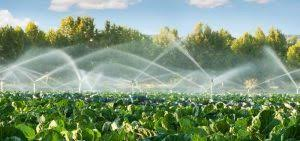 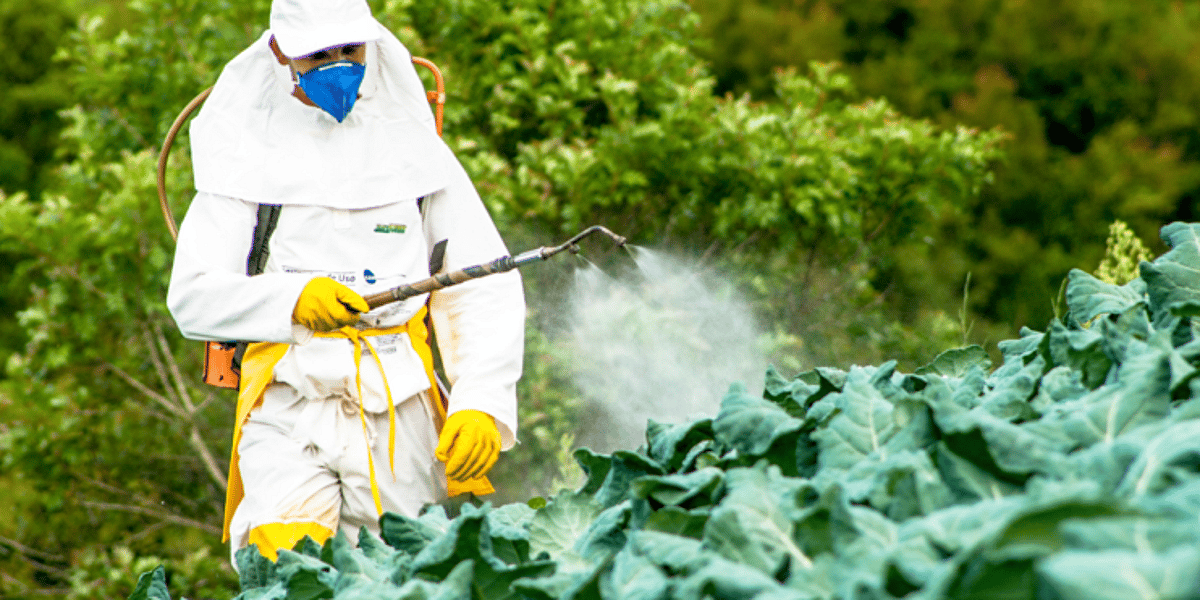 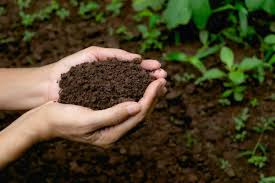 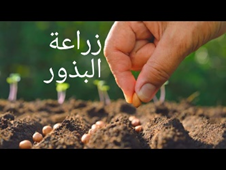 ري المحاصيل الزراعية
وضع السماد قبل الزراعة
زراعة البذور
رش المبيدات الزراعية
ان يشير الطالب علي الصورة زراعة البذور
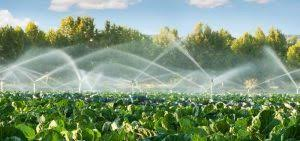 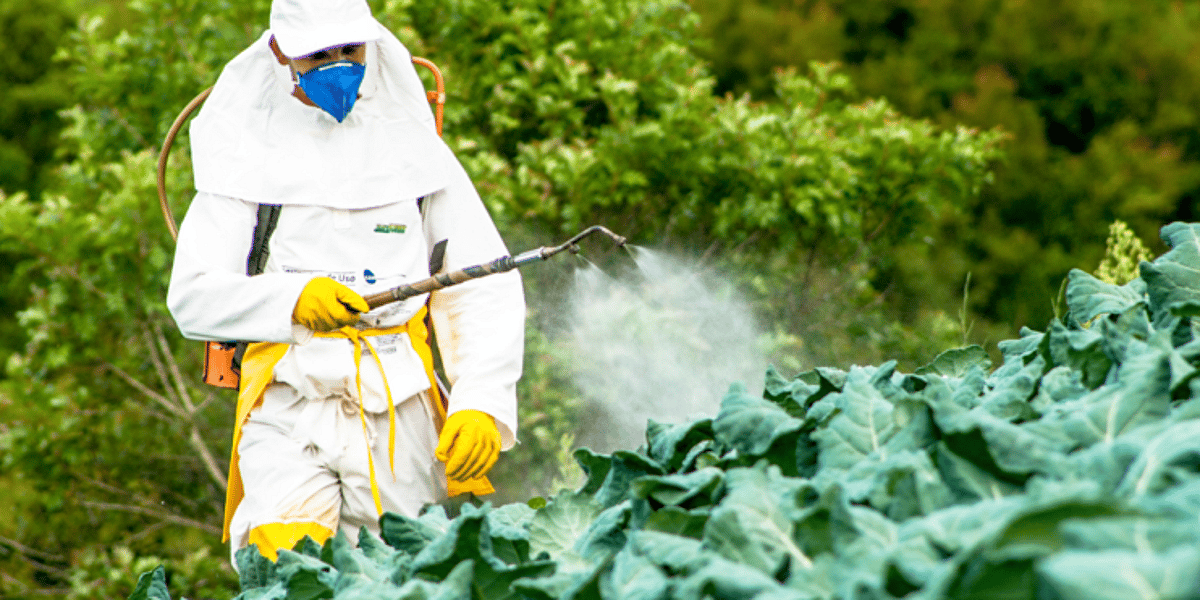 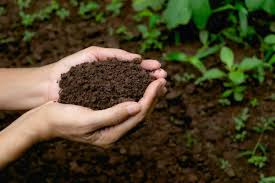 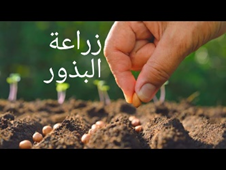 ري المحاصيل الزراعية
وضع السماد قبل الزراعة
زراعة البذور
رش المبيدات الزراعية
ان يشير الطالب علي الصورة ري المحاصيل الزراعية
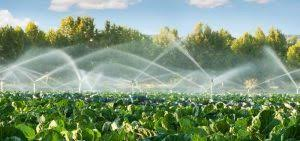 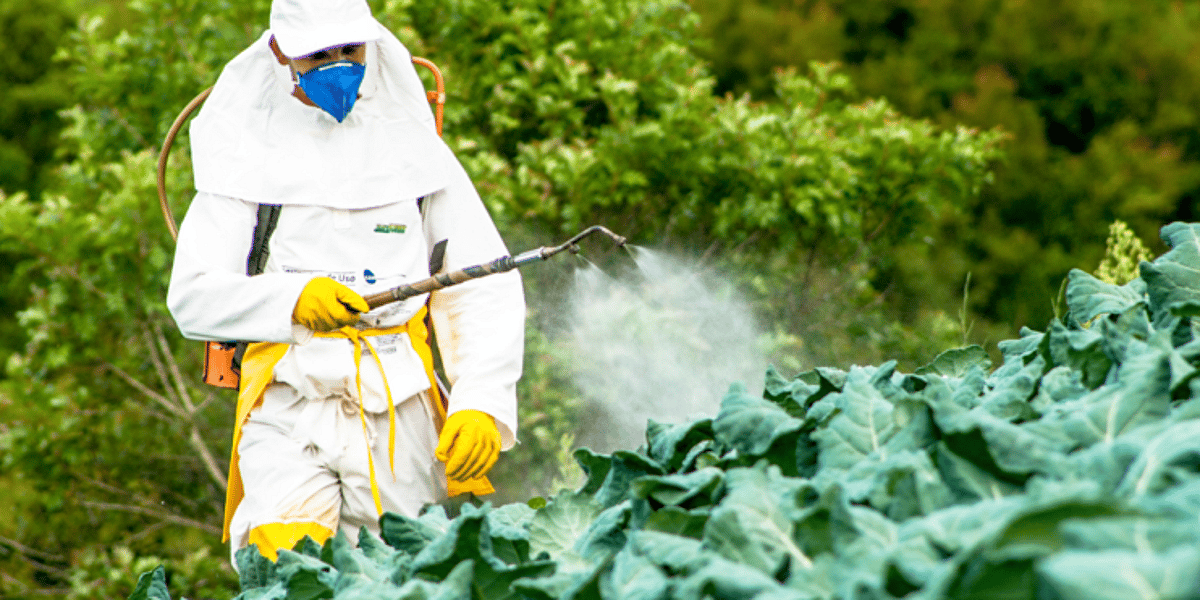 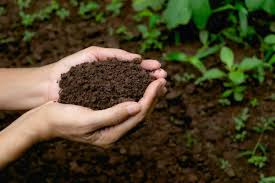 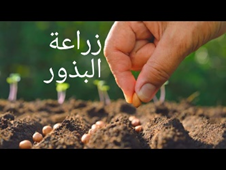 ري المحاصيل الزراعية
وضع السماد قبل الزراعة
زراعة البذور
رش المبيدات الزراعية
ان يشير الطالب علي الصورة وضع السماد قبل الزراعة
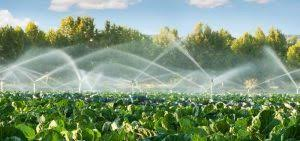 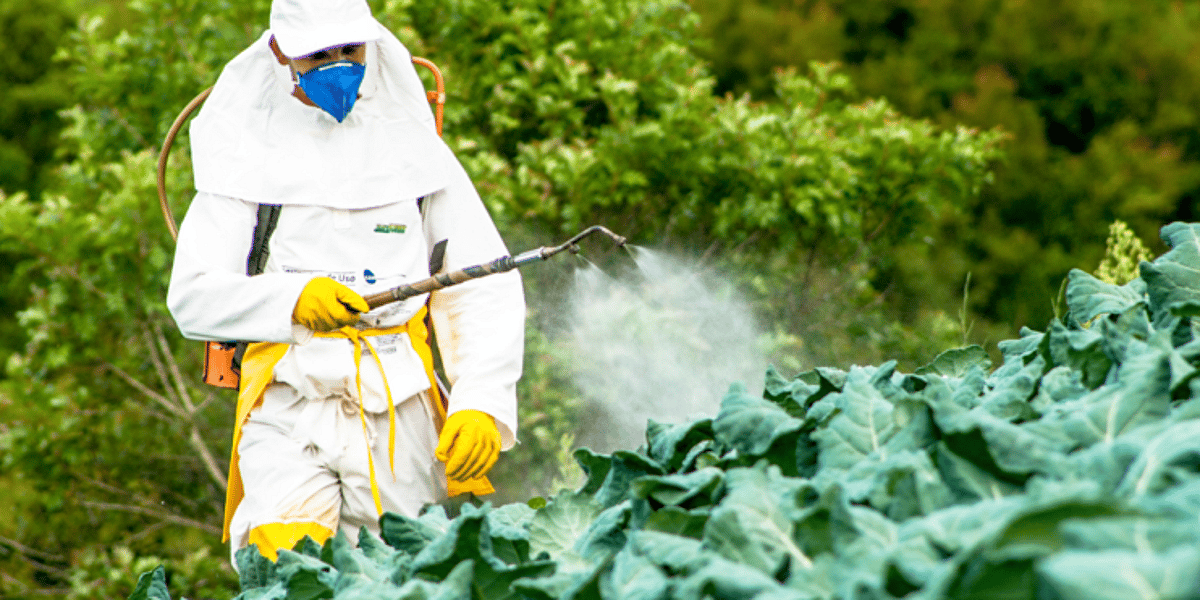 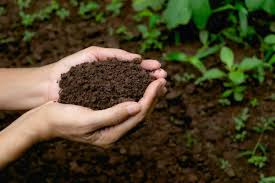 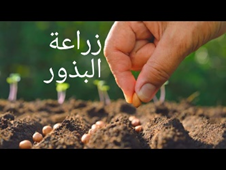 ري المحاصيل الزراعية
وضع السماد قبل الزراعة
زراعة البذور
رش المبيدات الزراعية